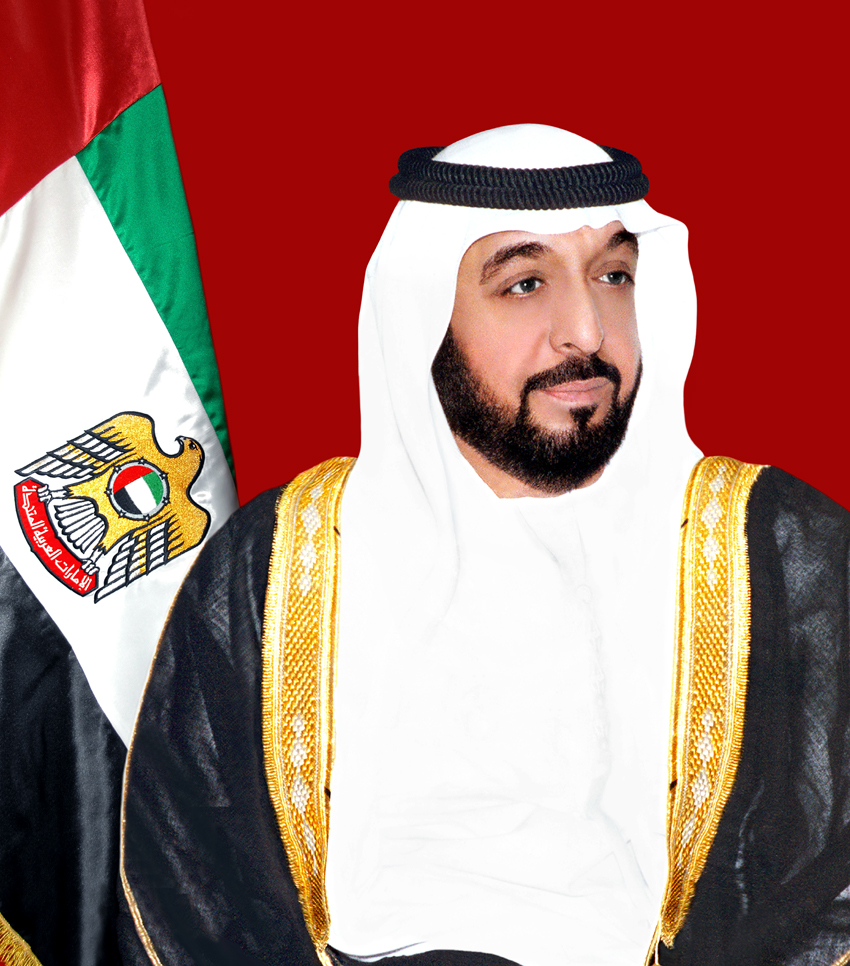 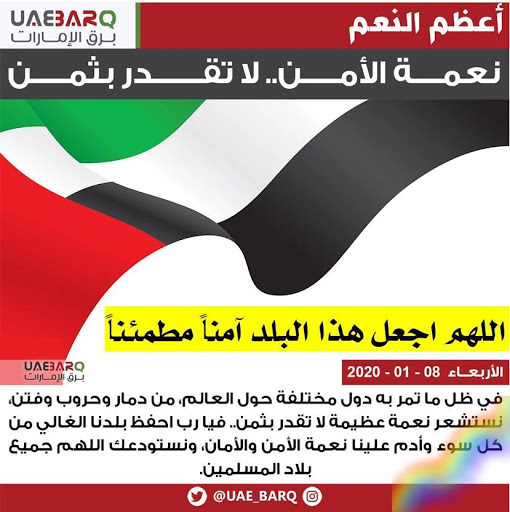 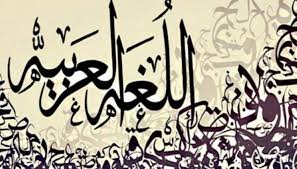 الْيَوْم: الاثنين        .
التاريخ :    8 مِنْ شَهْرِ مايو  2020 م
الـموافق:   16  من شوال  1441 هـ
نَسْتَقْبِل يومًا جديدًا وعَلى صَرْحْ الْعِلمِ والْـمَعْرِفَةِ نُكْمِلُ مَسيرَةَ عِلْمِنا.
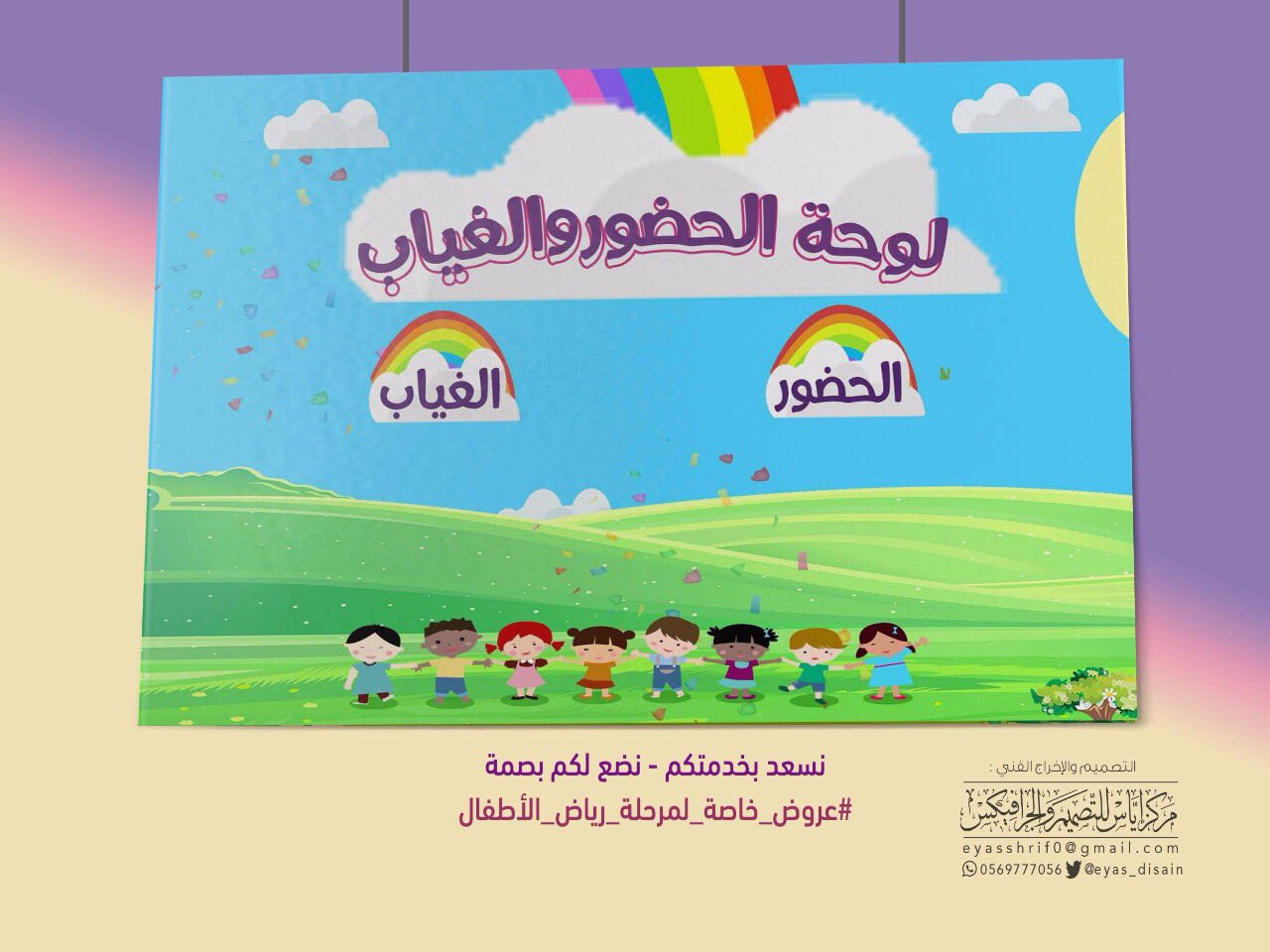 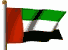 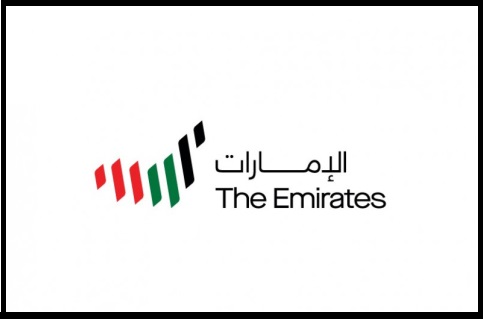 النشيد الوطني
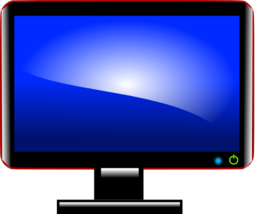 فيديو توعوي عن فيروس كورونا
قوانين التعلم عن بعد
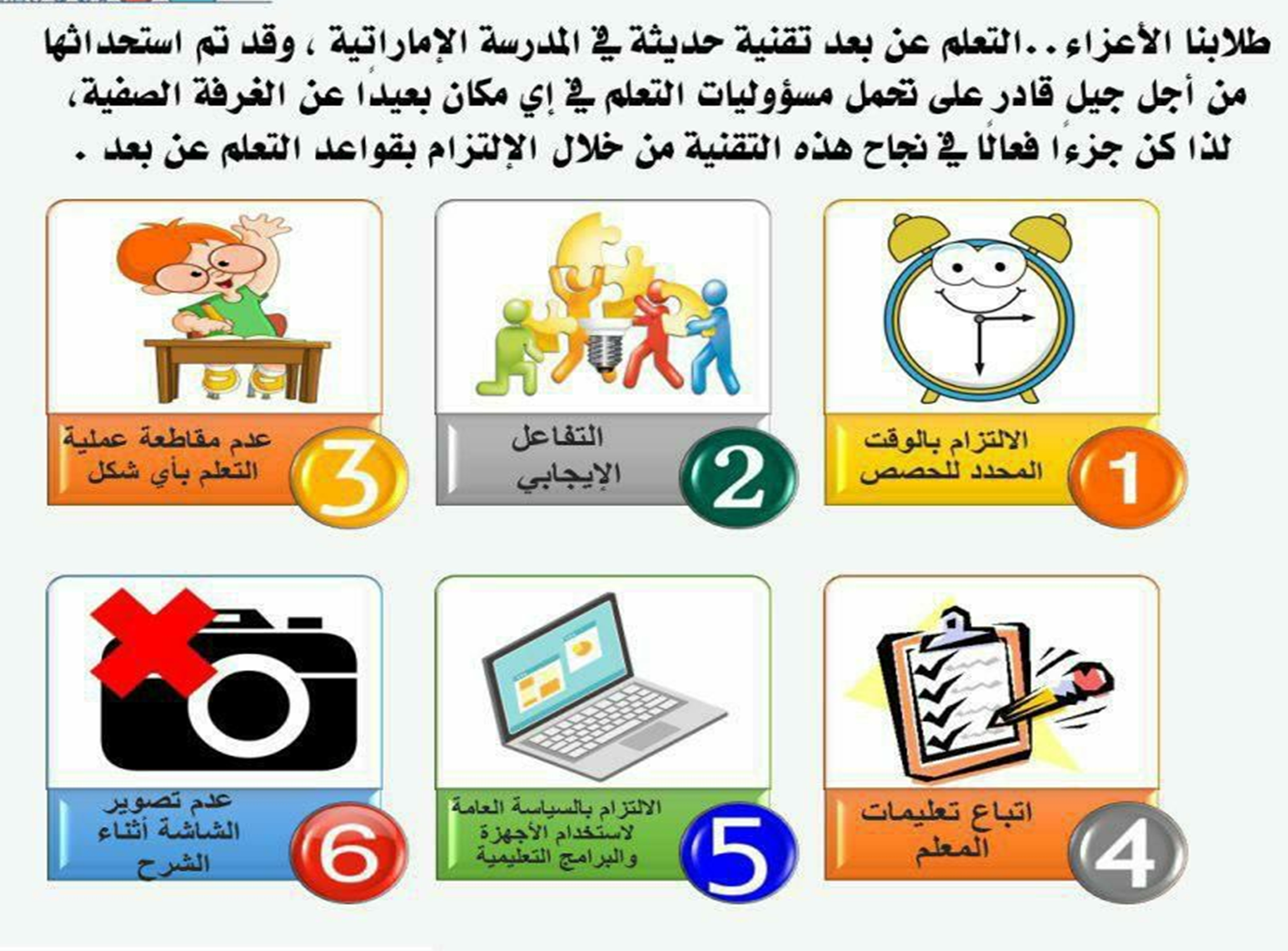 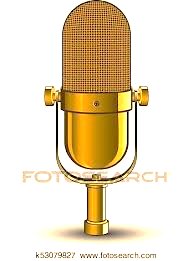 إغلاق الْـمَيْكروفون
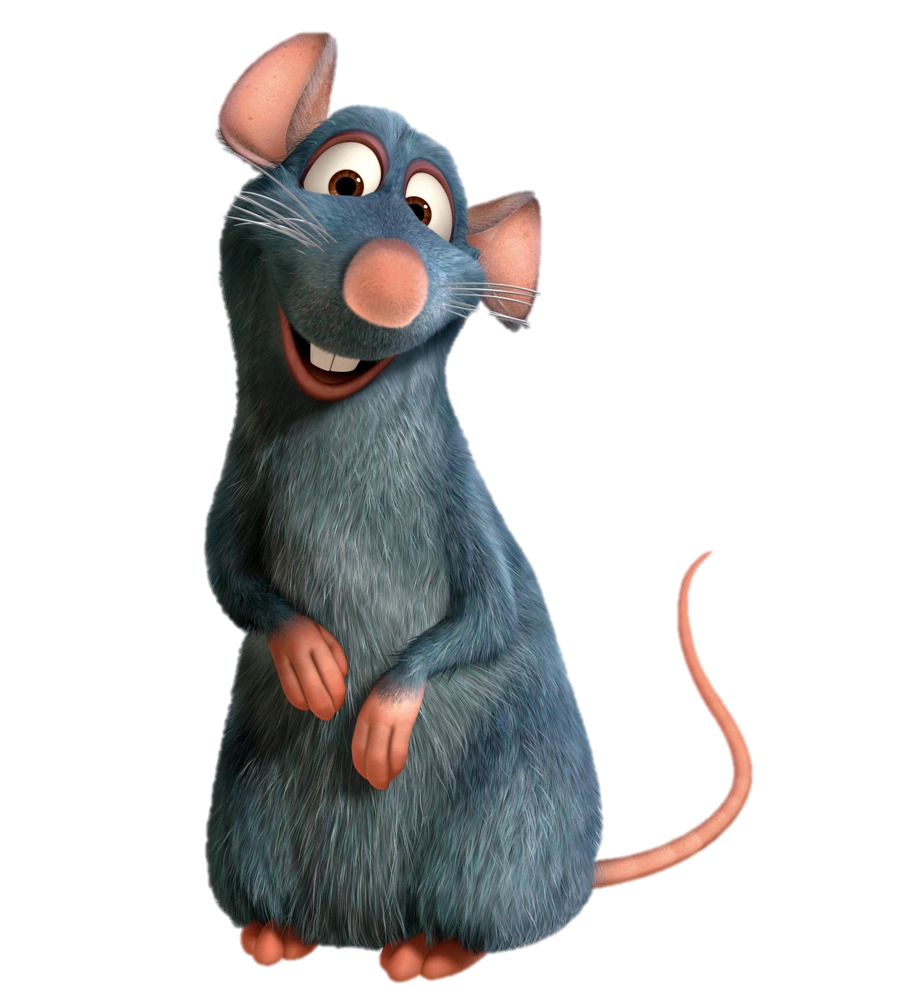 الدّرس: قصّة ( فأر في بيت تامر)
كتاب الطالب الجزء الثالث
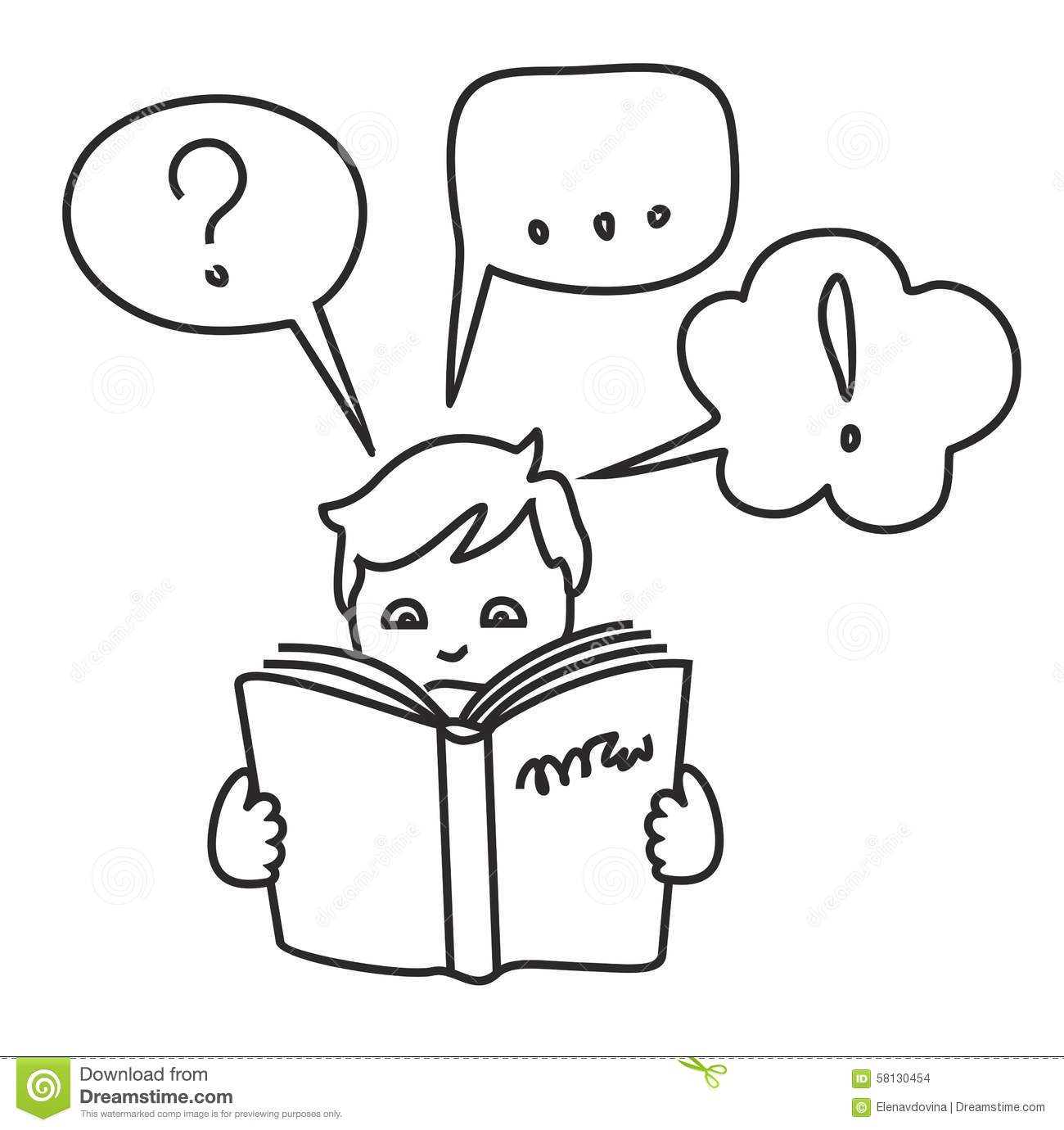 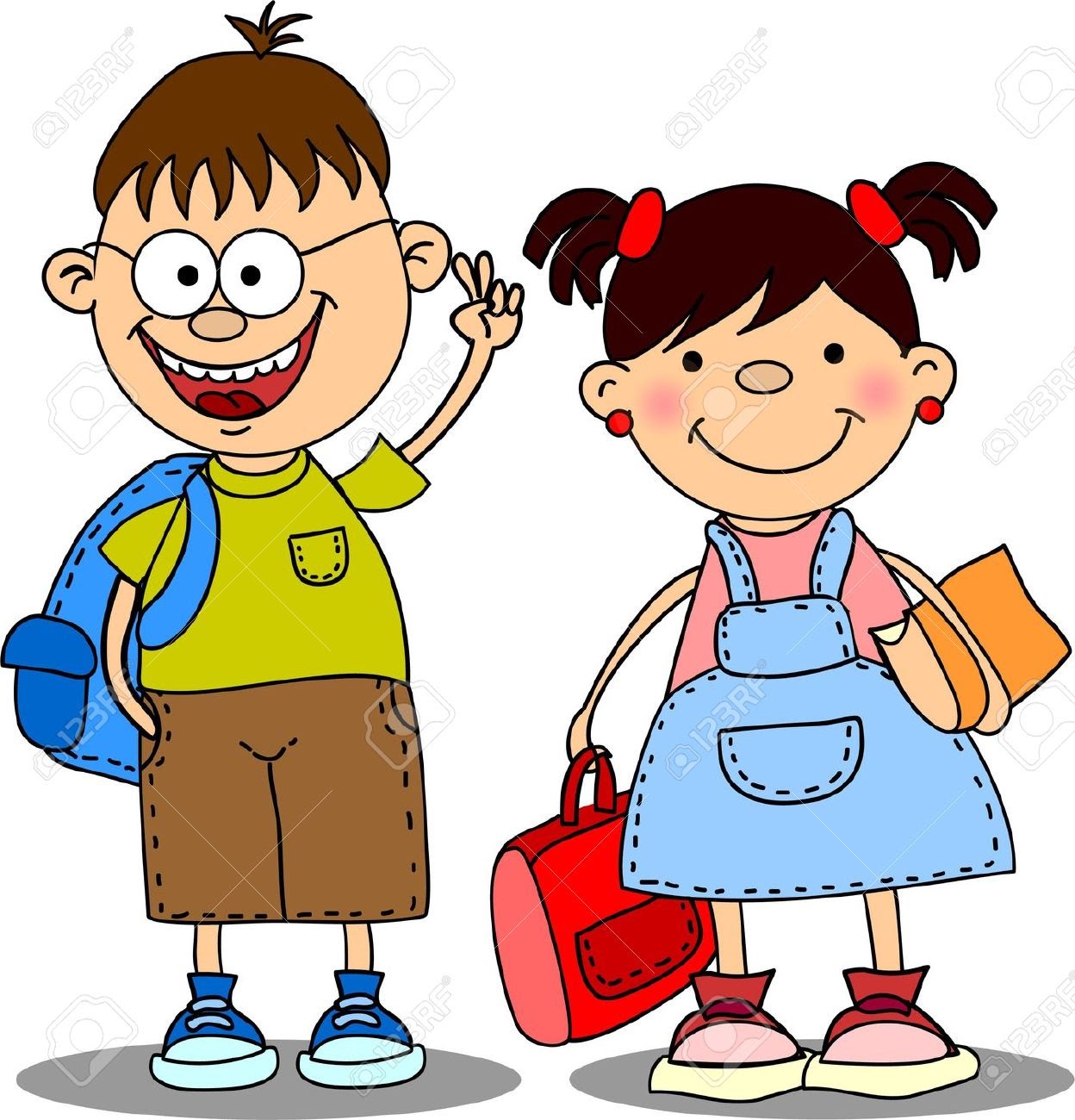 الأَهْدافِ
أن يعرف المتعلم معاني المفردات الجديدة .
أن يوظف المفردات الجديدة بجملة لها معنى .
يحدد المتعلم العنوان واسم المؤلف للنص .
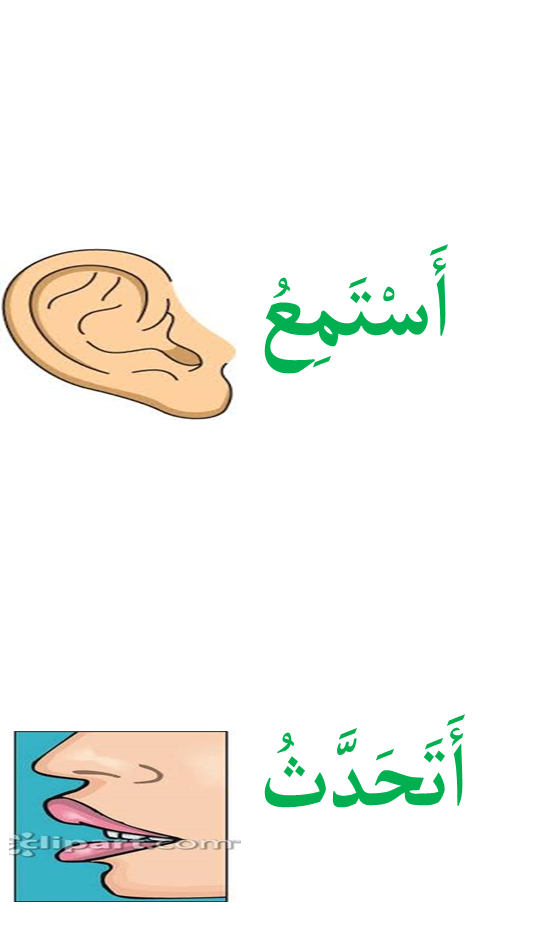 في هَذهِ الْحِصَّة تَمْ اسْتيفاءِ
 جَميعِ مَهاراتِ اللغة الْعَربية :
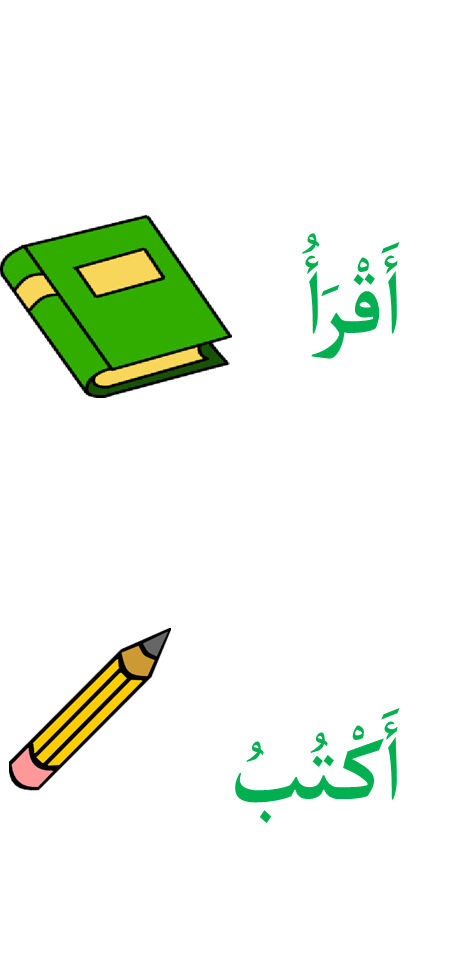 سَيْر الحصّة:
الاستماع إلى قصّة فأر في بيت تامر.
أسئلة فهم واستيعاب لمضمون الدرس متدرجة.
التعرف على بعض المعاني الجديدة.
لعبة التّذكر.
أنشطة تحتوي على الفروقات الفردية.
التّقييم الذّاتي.
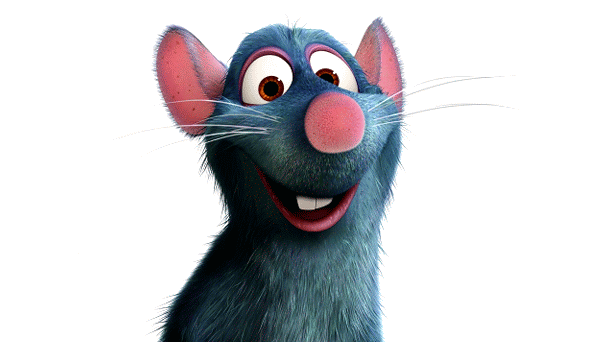 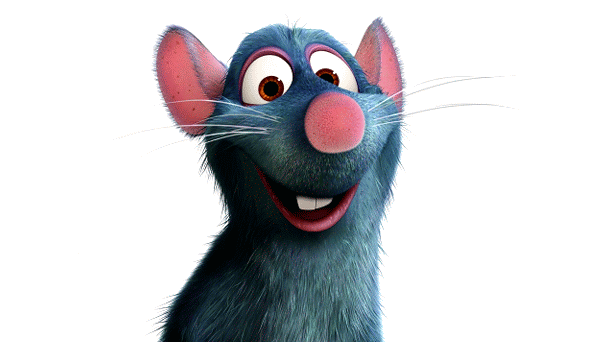 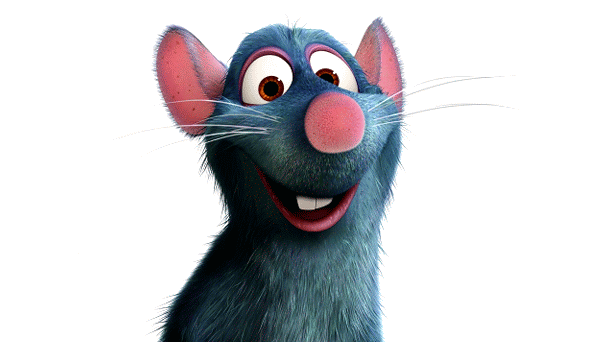 قصّة فأر في بيت تامر.
1- أن أكون 
قادرًا على استخدام كلمات الدّرس في جملة مفيدة.
هدف الدّرس: 
أن يستخدم المفردات الجديدة في سياقات مختلفة.
2- أن أكون 
قادرًا على استخدام كلّ مفردات الدّرس في جملٍ مفيدة
الكلمات المفتاحية
استضافت
اختبأت
3- أن أكون 
قادرًا على توظيف المفردات في جمل وذكر مرادفات أخرى لها.
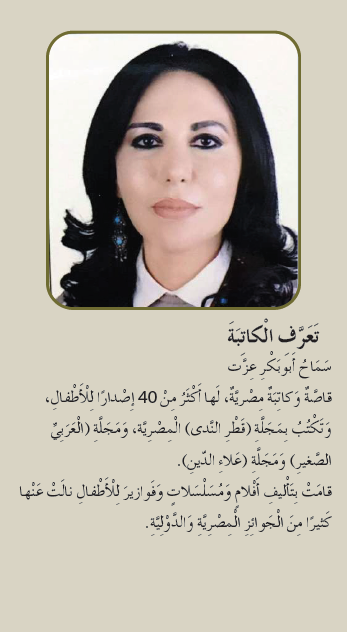 كاتبة نص فأر
 في بيت تامر
مهمّة اليوم أثناء الحصّة المباشرة:
ألاحظُ المفردات الملوّنة أثناء استماعي للقصّة وأحاول تخمين معانيها
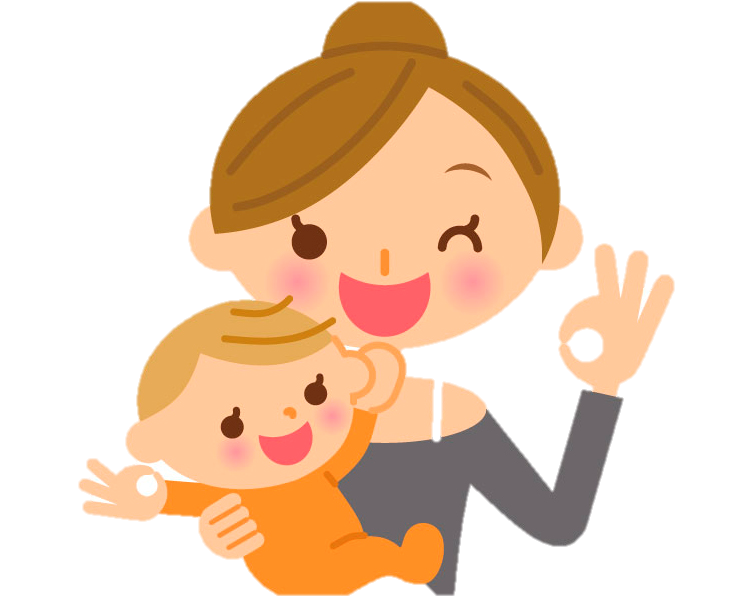 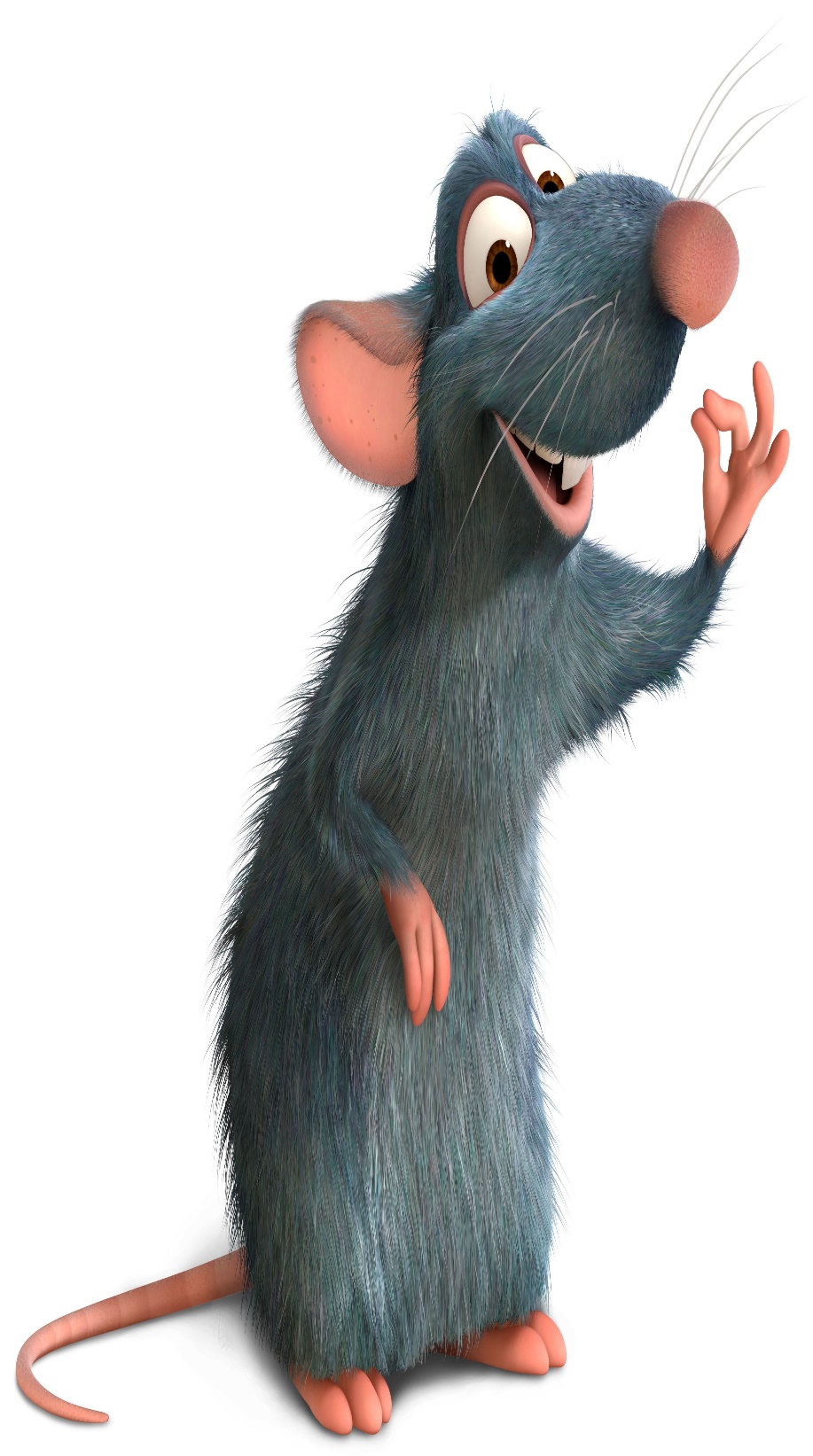 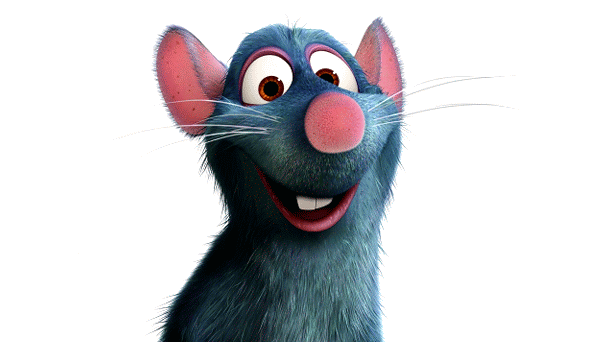 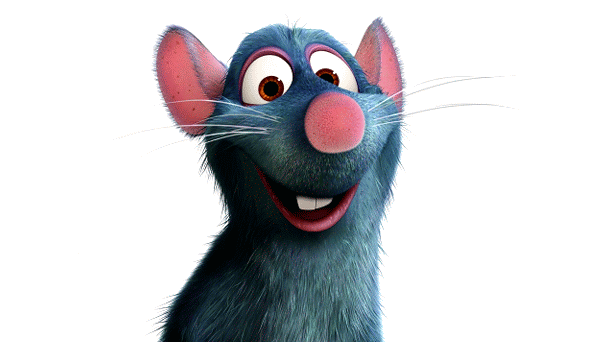 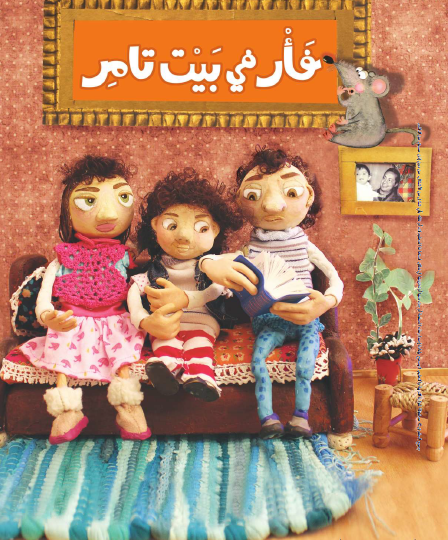 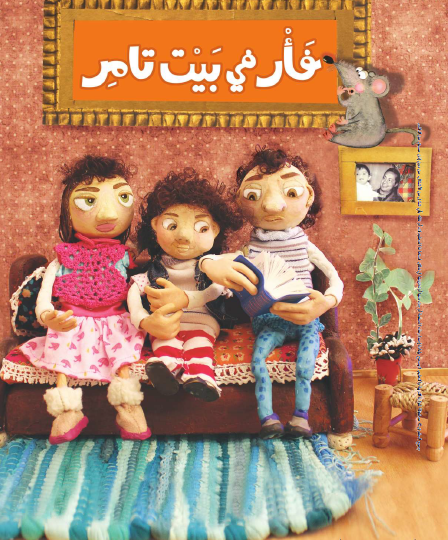 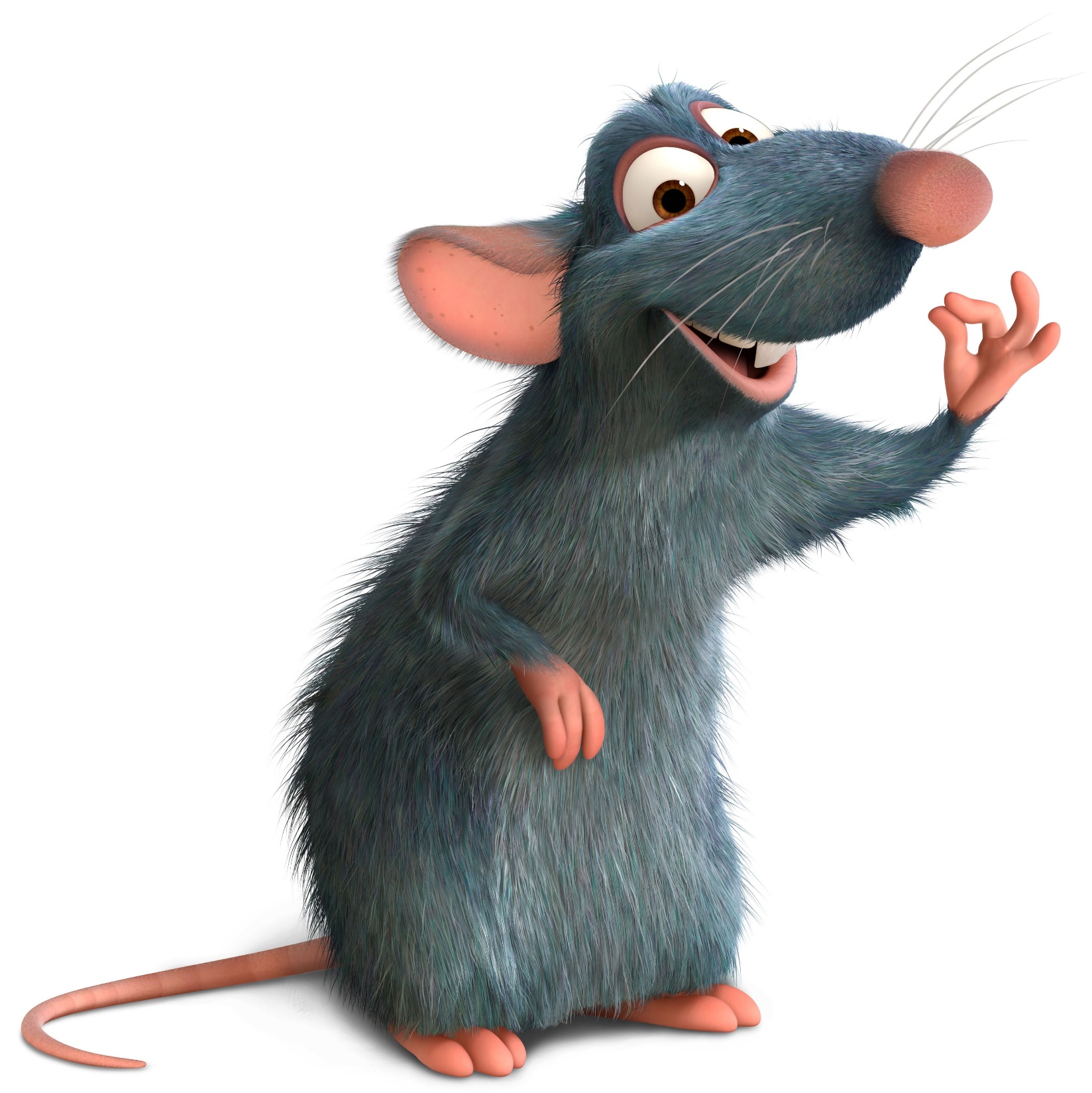 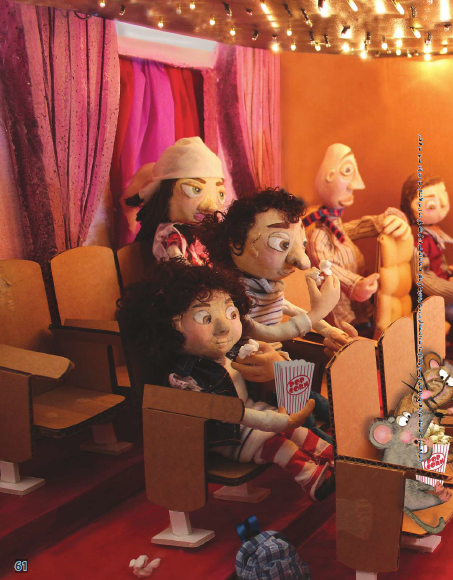 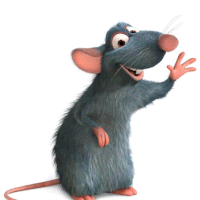 5 د
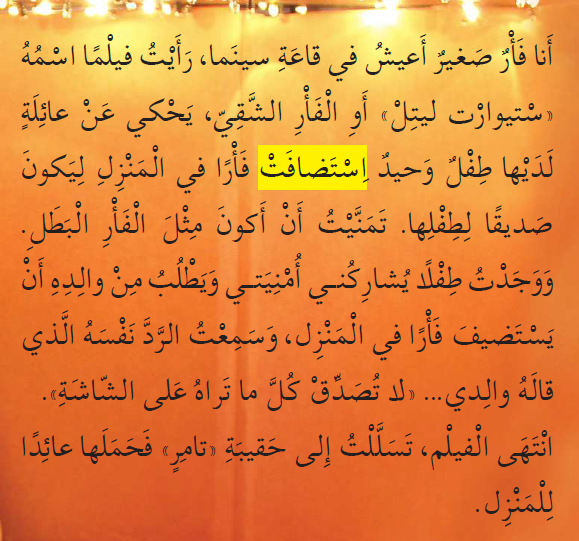 ابدأ بتنفيذ المهام من اللّون الأحمر إلى اللّون الأخضر.
3
2
الفقرة السّابقة تتحدث عن الأمنيات.
هل تمنيت شيء في حياتك وحصلت عليه؟
ما معنى كلمة استضافت؟ ضعها في جملة مفيدة؟
3 د
1
من استضافت الأسرة في بيتها؟
اسْتَضافَ
2 د
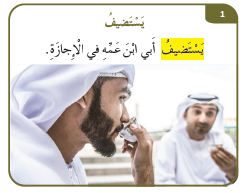 أَنْزَلَهُ ضيفًا عِنْدَهُ
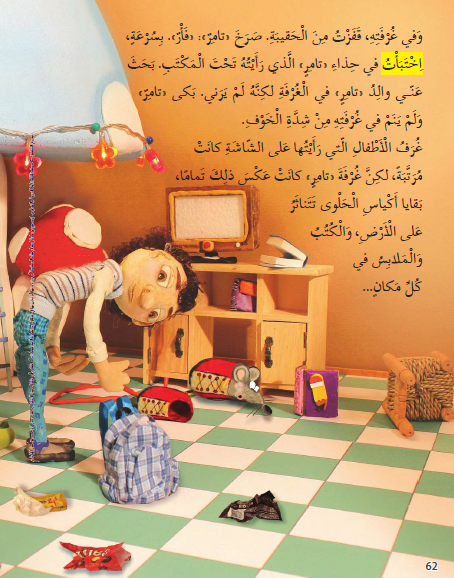 5 د
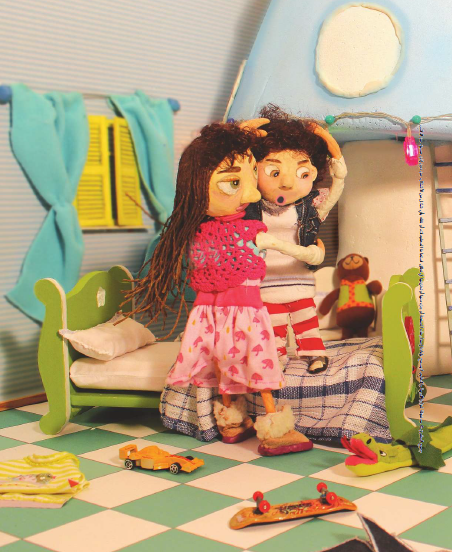 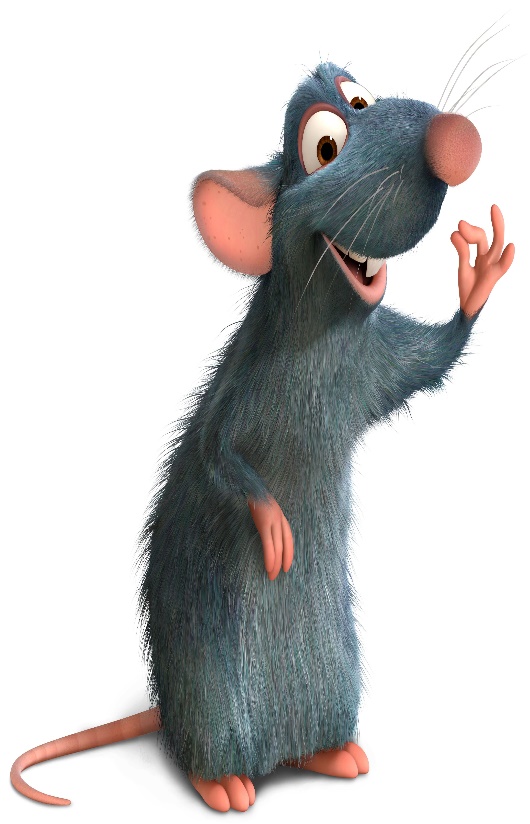 ابدأ بتنفيذ المهام من اللّون الأحمر إلى اللّون الأخضر.
3
2
لو كًنْتَ بِمَكانِ تامر ماذا كُنتَ سَتَفْعَل؟
ضع كلمة اختبأت في جملة من إنشائك؟
3 د
1
أين اختبأت الفأر؟.
اِخْتَبَأْتُ
2 د
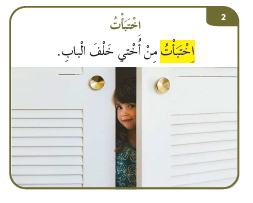 اِخْتَفيتُ
أنا مميّز وسأختار النّشاط المناسب وأجيب عنه ثمّ أتحدّى نفسي وأجيب عن سؤال التّحدّي.
نموذج 3
نموذج 1
نموذج 2
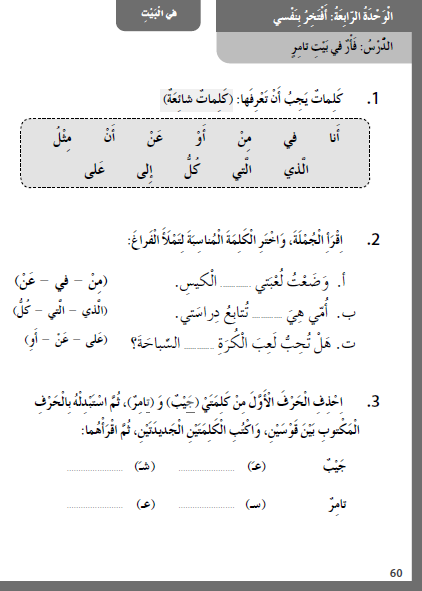 كتاب النشاط الجزء 3 
ص 60
نموذج 1
في
التي
أو
شيبٌ
عيبٌ
سامرٌ
عامرٌ
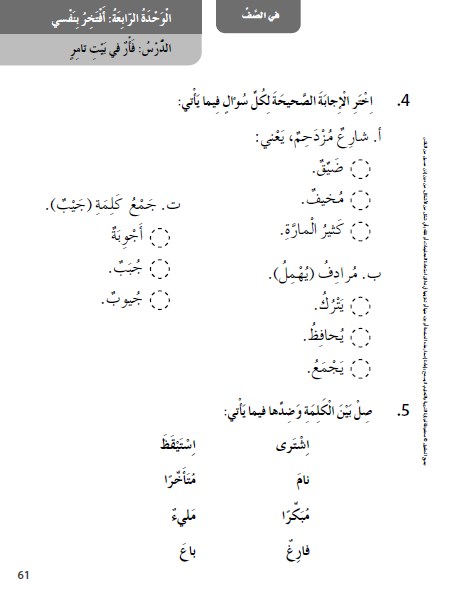 كتاب النشاط الجزء 3 
ص 61
نموذج 2
كتاب النشاط الجزء 3 
ص 63
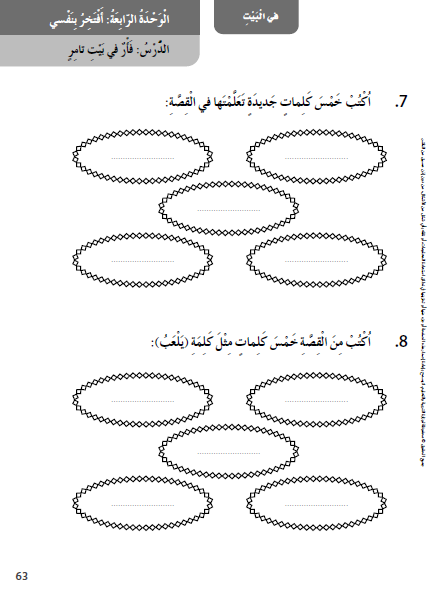 نموذج 3
يحكي
يطلب
يرني
التّحدّي: أَضَع المفردات التّالية في جُمَلٍ مُفيدةٍ.
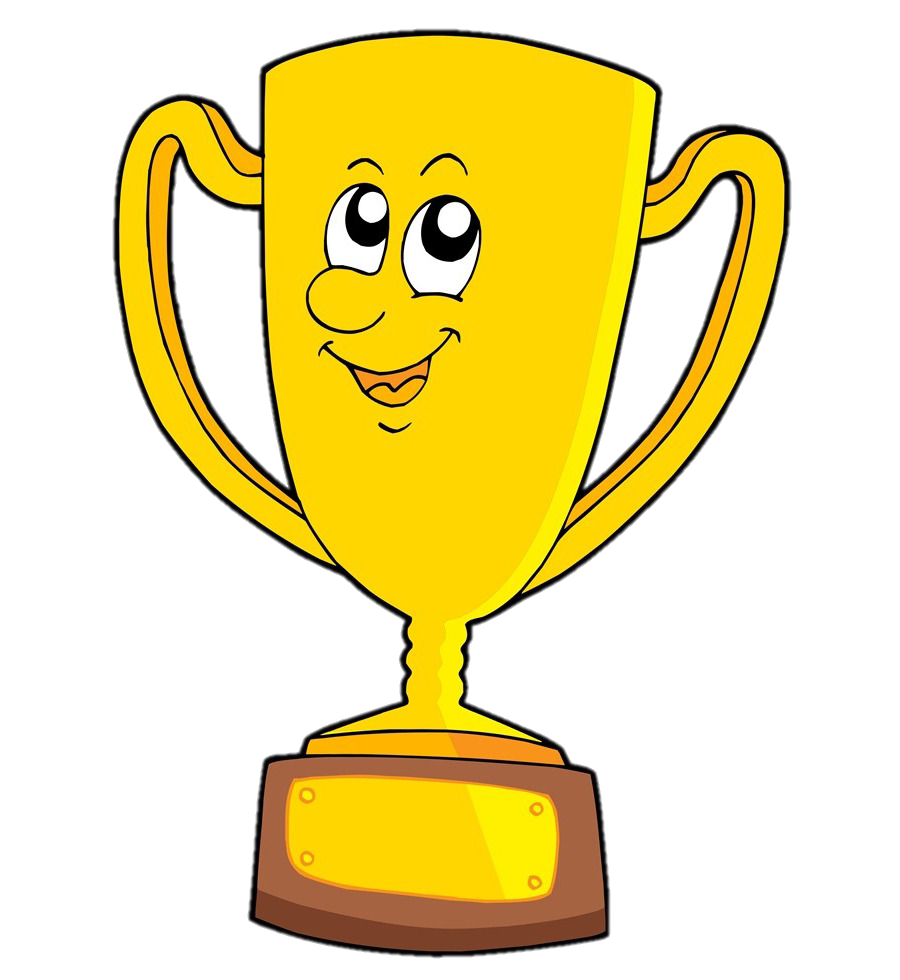 اسْتَضافَ   -   اِخْتَفيتُ
...................................
...................................
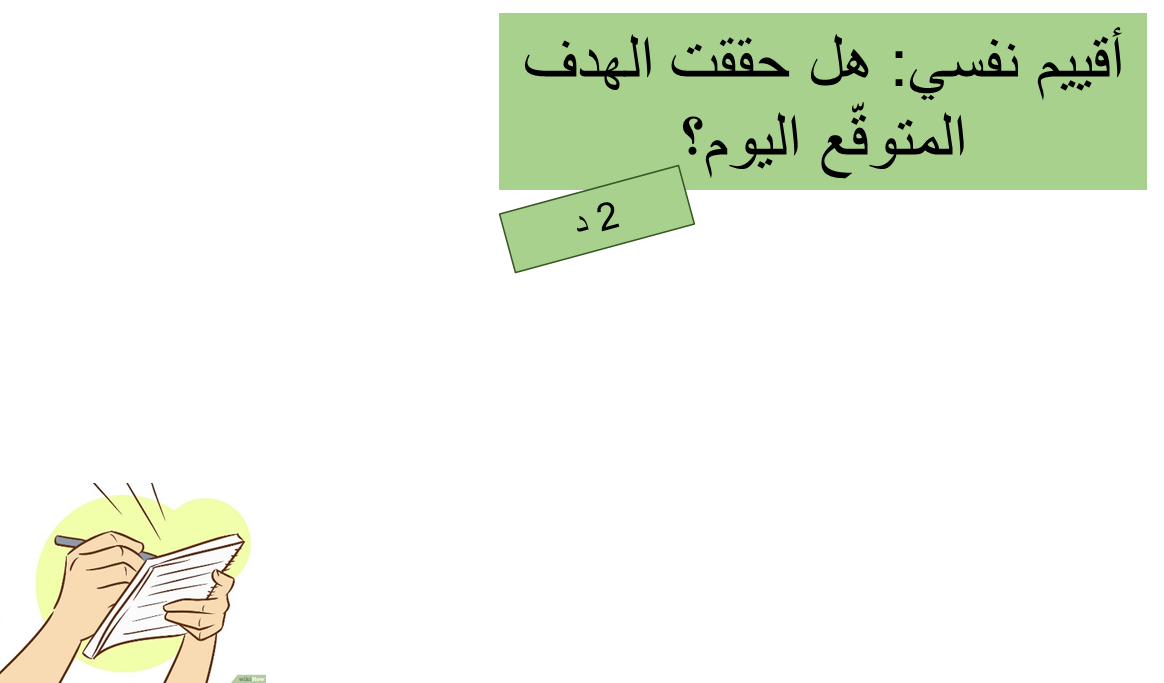 1- أن أكون 
قادرًا على استخدام كلمات الدّرس في جملة مفيدة.
2- أن أكون 
قادرًا على استخدام كلّ مفردات الدّرس في جملٍ مفيدة
هدف الدّرس: 
أن يستخدم المفردات الجديدة في سياقات مختلفة.
حققت الهدف
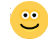 3- أن أكون 
قادرًا على توظيف المفردات في جمل وذكر مرادفات أخرى لها.
حققت جزءًا من الهدف
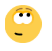 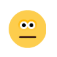 لم أحقق الهدف
انتهت الحصة
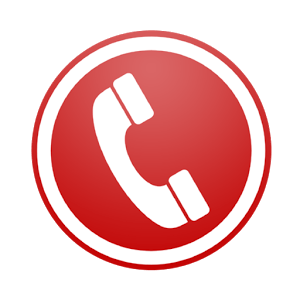 أغلق البث
نراكم في الحصة القادمة
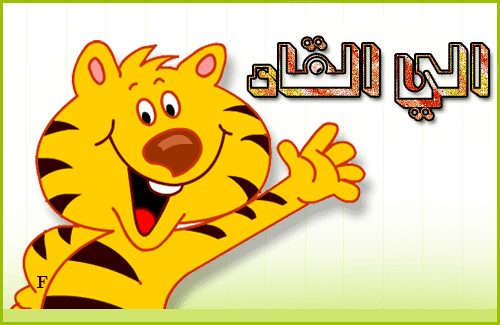 #خلك بالبيت